Water
NDFS 5560
Fall 2015
Water
2 hydrogen, 1 oxygen atoms
Solid, liquid, gas at Earth temperatures
Used in many aspects of food processing
Excellent solvent
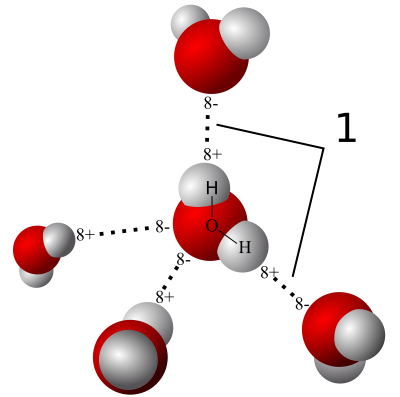 http://en.wikipedia.org/wiki/Water
Basic chemistry
What is molecular weight of water?

18.02 
What are units?
Mol? What is Avogadro’s number?
There is 6.02 ×1023 molecules (1 mole) in 18.02 grams of water 
18.02 g/mol
Water-Basic science
Melting point
Boiling point
Heat of fusion
Heat of vaporization
Surface tension
Heat capacity
Thermal conductivity
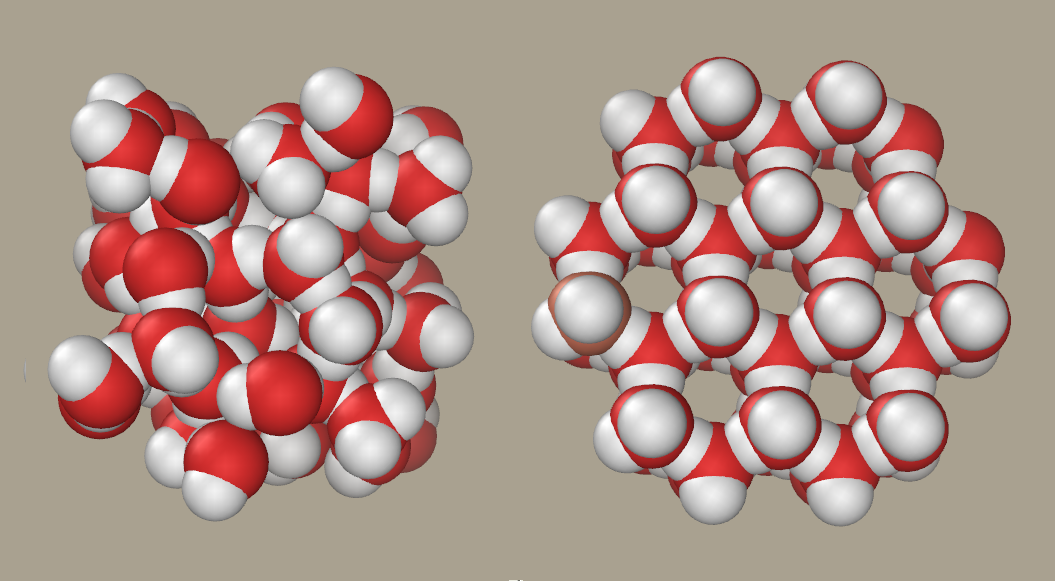 Water phase diagram
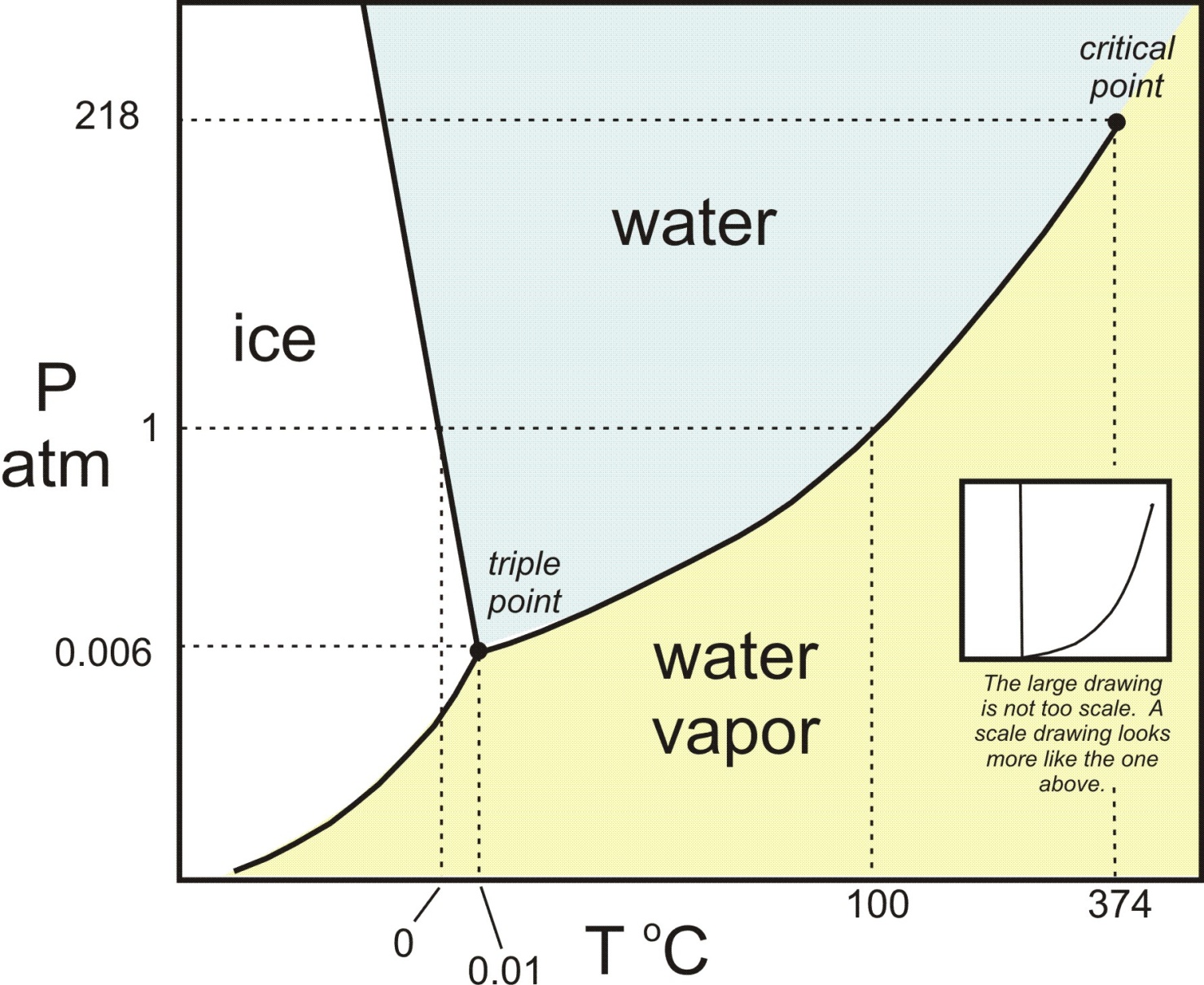 http://serc.carleton.edu/research_education/equilibria/phaserule.html
Water properties and food processing
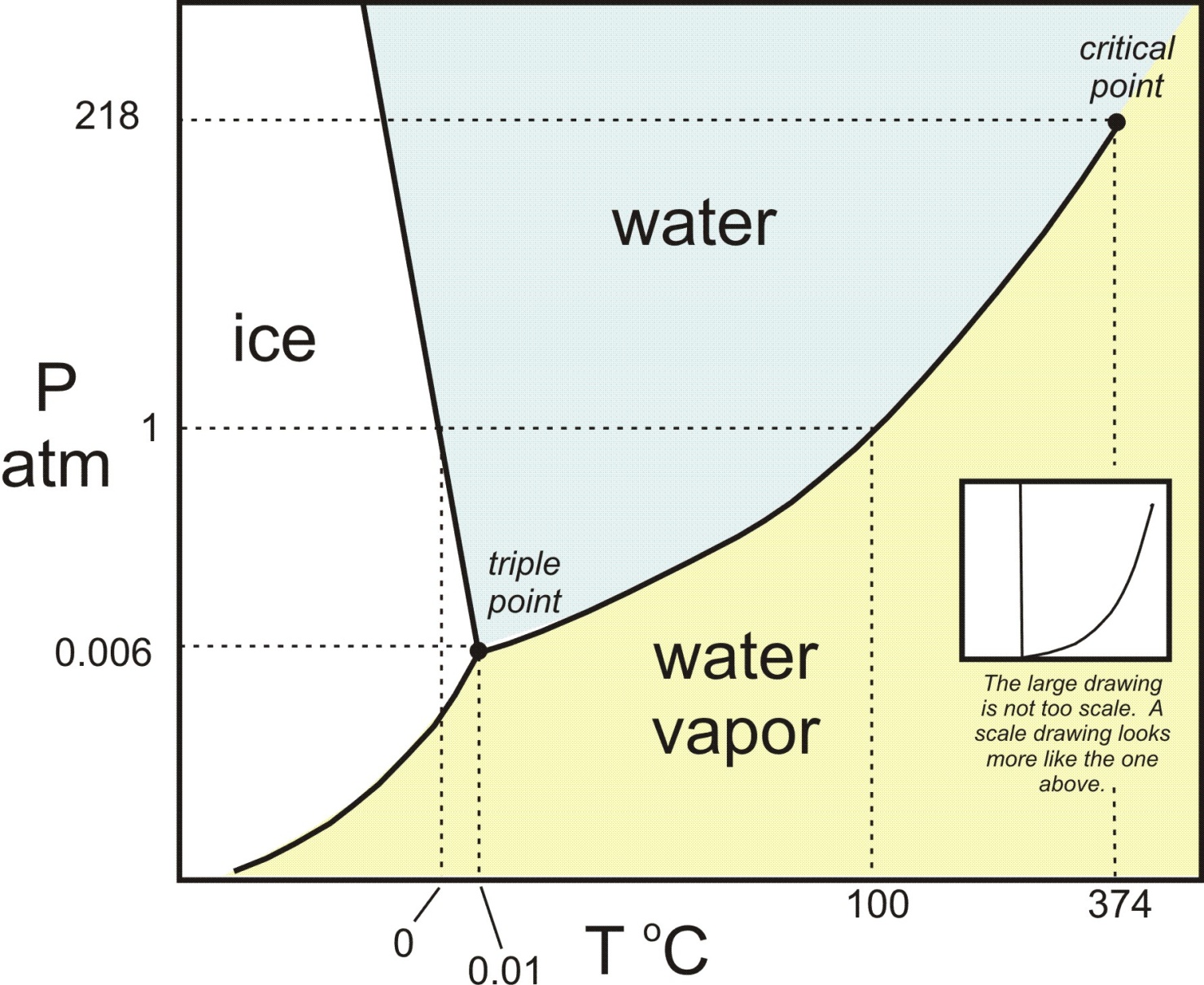 Pressure cooking
Freeze drying
http://serc.carleton.edu/research_education/equilibria/phaserule.html
Water density and heat
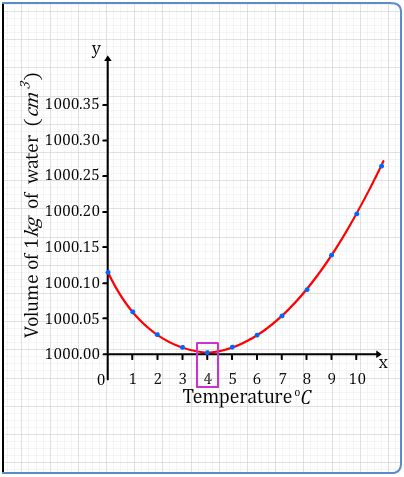 Water is most dense at 4° C
Water is poor thermal conductor
In open water, heat at surface conducts slowly downward
Water heated from the bottom will convect upward
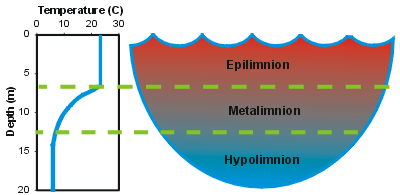 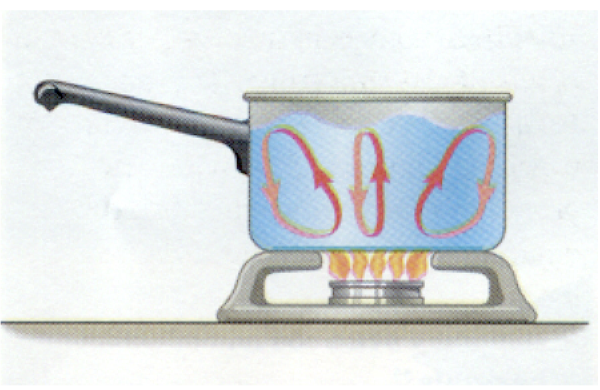 Ice is less dense than water
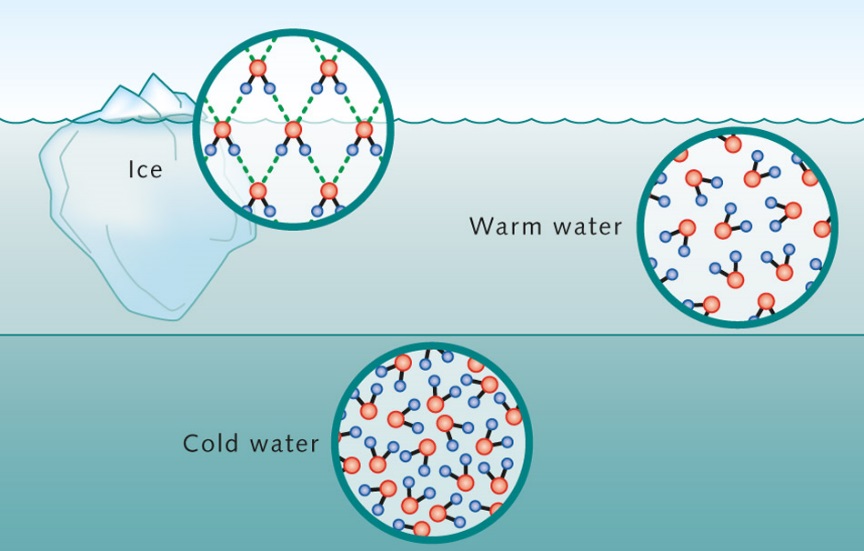 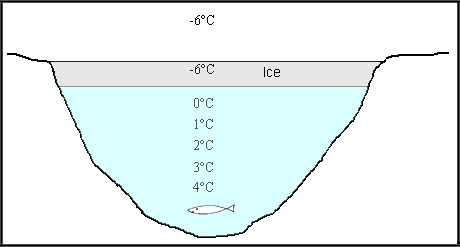 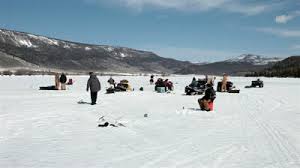 Water
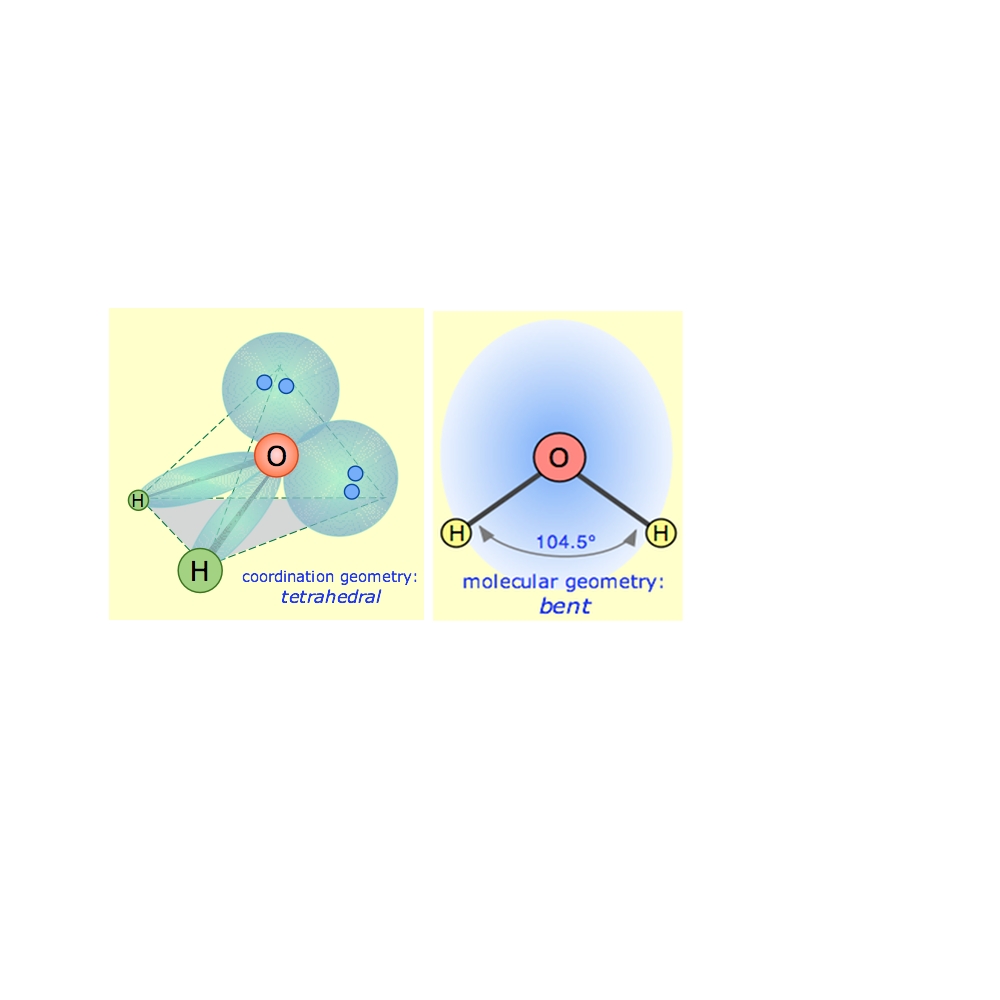 +



 -
6.187 × 10-30 C m (Coulomb meter)
Polarity, dipole moment and hydrogen bonding result in unique properties of water
https://www.boundless.com/chemistry/advanced-concepts-of-chemical-bonding/molecular-geometry/lone-electron-pairs/
Hydrogen Bond: Definition
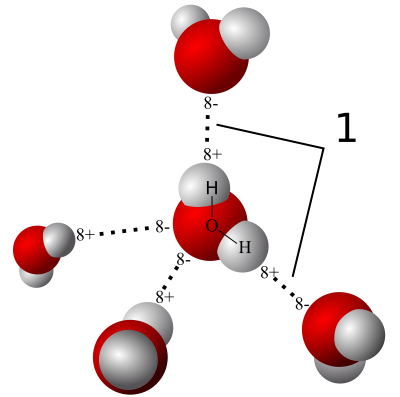 Weak (~4.5 kcal/mole) polar attraction between hydrogen bonded to electronegative atom (F,O,N) and another electronegative atom.

Covalent bond ~330-380 kj/mol
Van der Waals ~0.01 to 0.3 kcal/mol
Hydrogen bonds structure water
High strength
Short range
Angular dependence
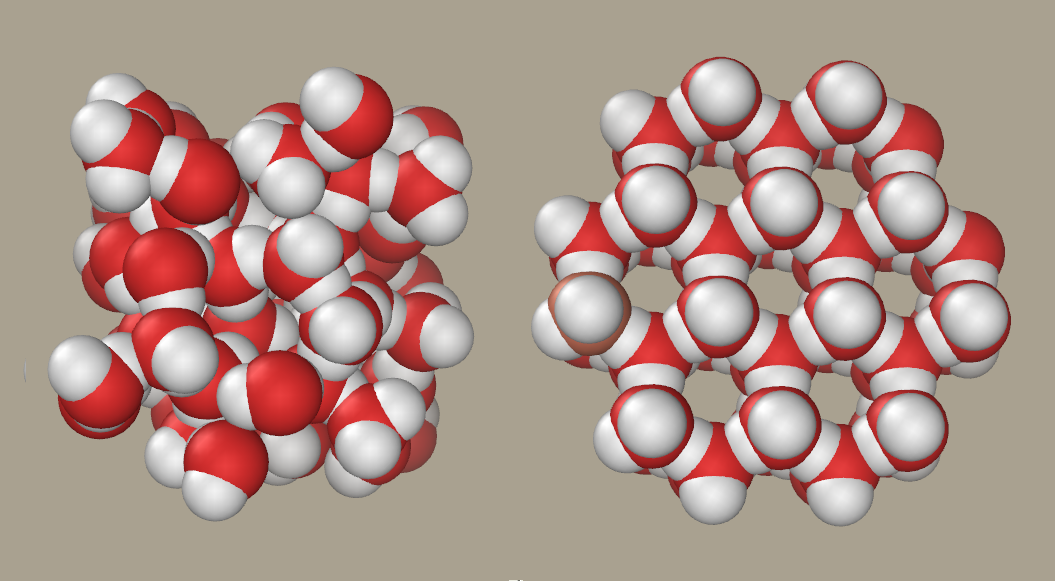 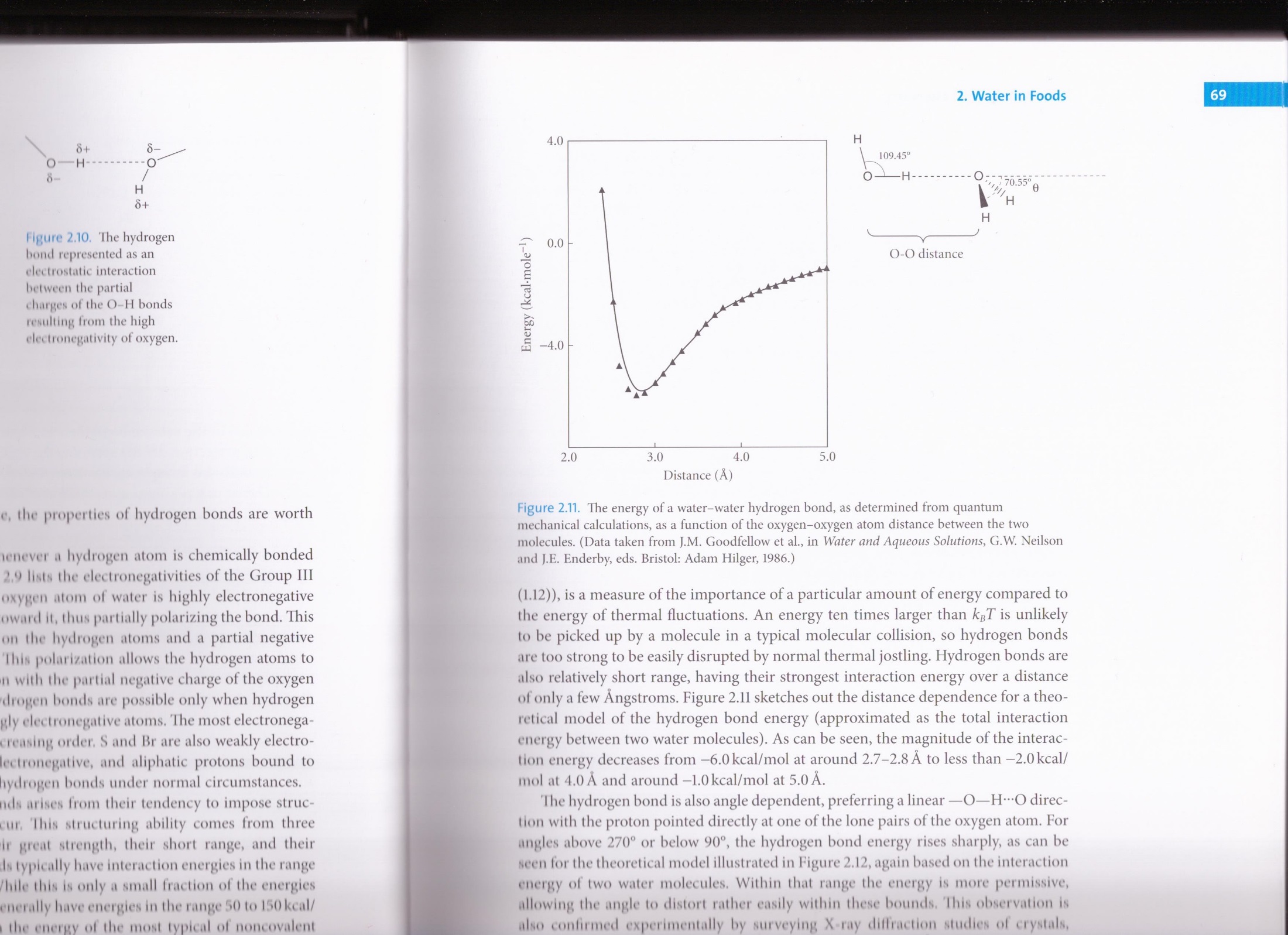 Hydrogen bond effects
Hydrogen bonding in foods
Bound water
Association of water with hydrophilic and hydrophobic regions constrains movement of water
Not as easy to remove as free water
‘Bound water is that which exists in the vicinity of solutes and other non aqueous substances and has properties differing significantly from those of “bulk” water in the same system’
Food Chemistry,2nd edition. O. Fennema. Ed. !985, page 37.
Hydrogen Bond: Examples
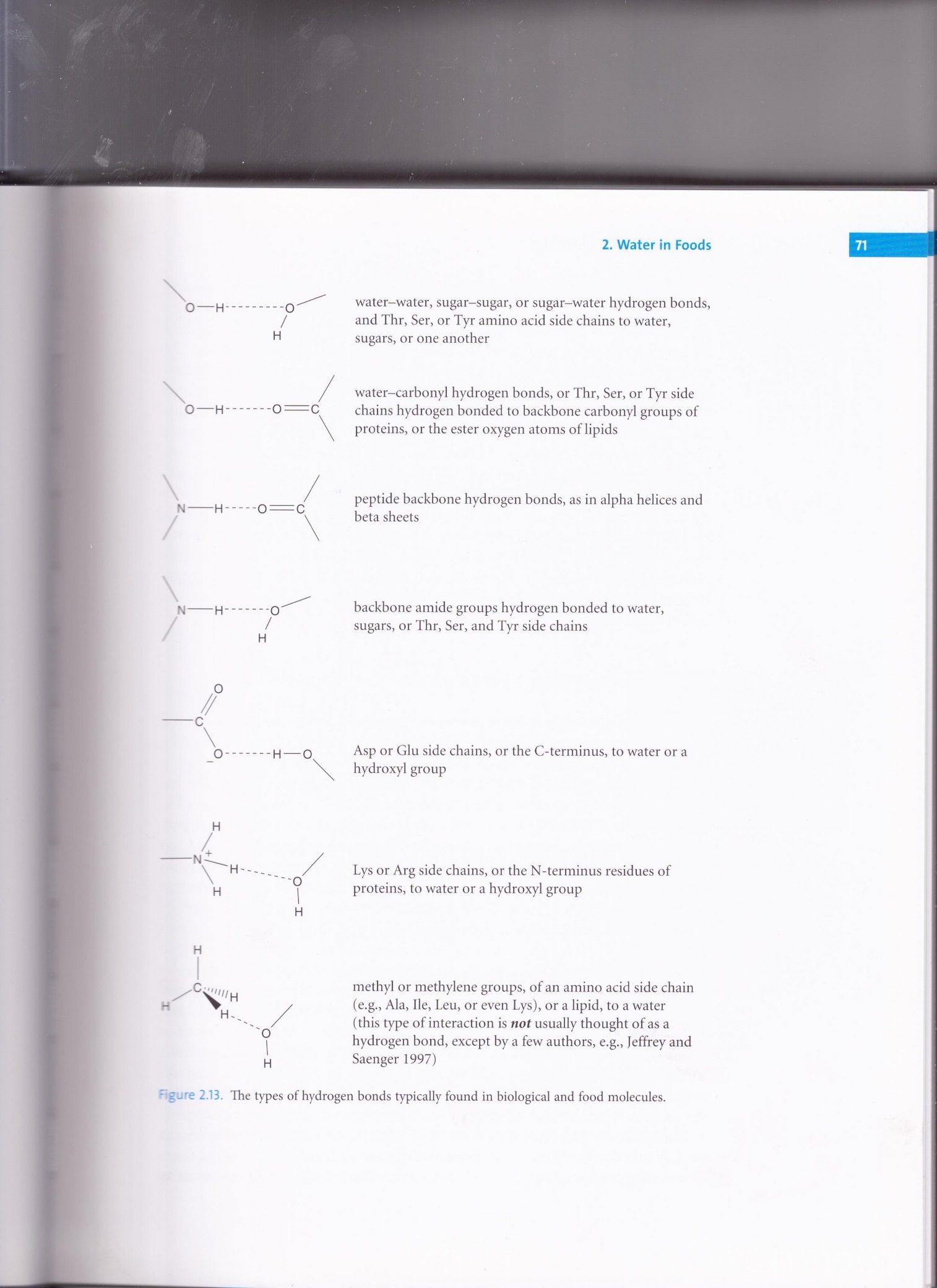 Hydroxyl-Hydroxyl
Hydroxyl – Carbonyl
Peptide
Amide – hydroxyl
Ionic H bond -COO-
Ionic H bond -NH3+
Methylene-Hydroxyl
H-bonds in Starch
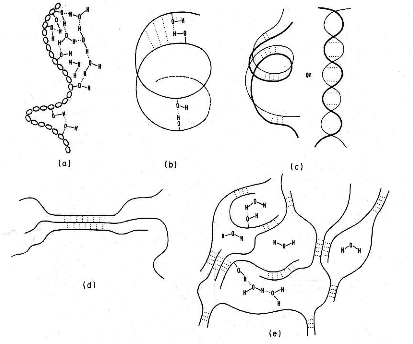 Schemes of intermolecular hydrogen bonding of polysaccharides
Food Chemistry,2nd edition. O. Fennema. Ed. !985.
H-bonds in Proteins
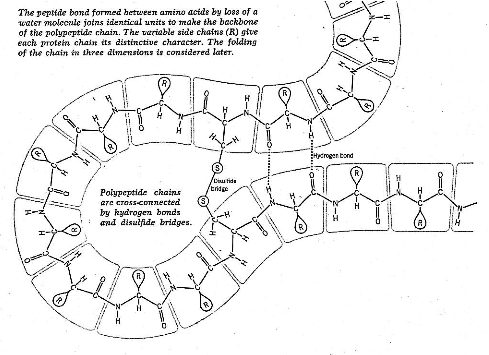 Structure & action of proteins, by Dickerson & Geis, 1969.
Protein Structures
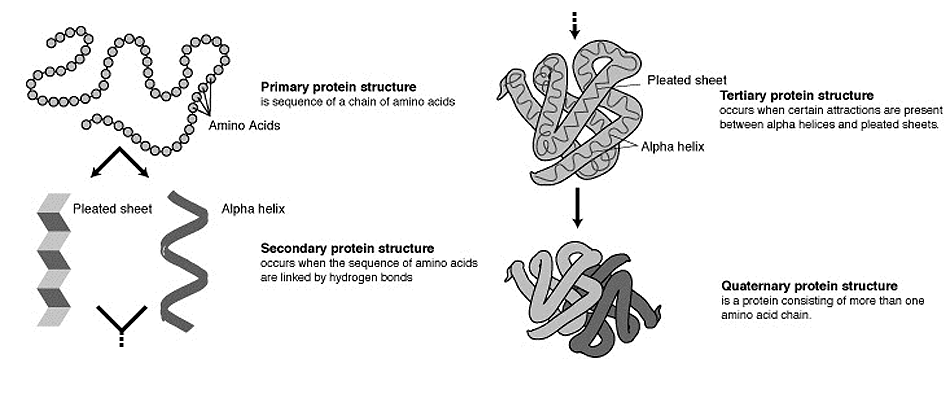 H-bonds in DNA
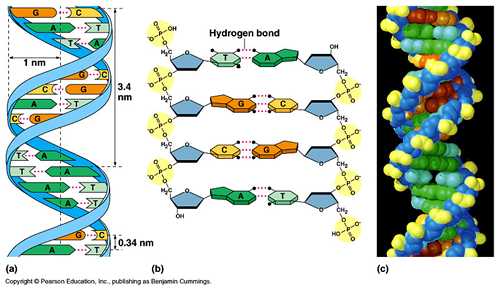 Heat stable amino acid sequence
Q: How are enzymes from thermophilic organisms able to function and remain stable at temperature approaching 100°C ?

A: An increase in number of hydrogen bonds and/or salt bridges making protein structure (enzyme) more compact.